Plan de travail n° 3
P:
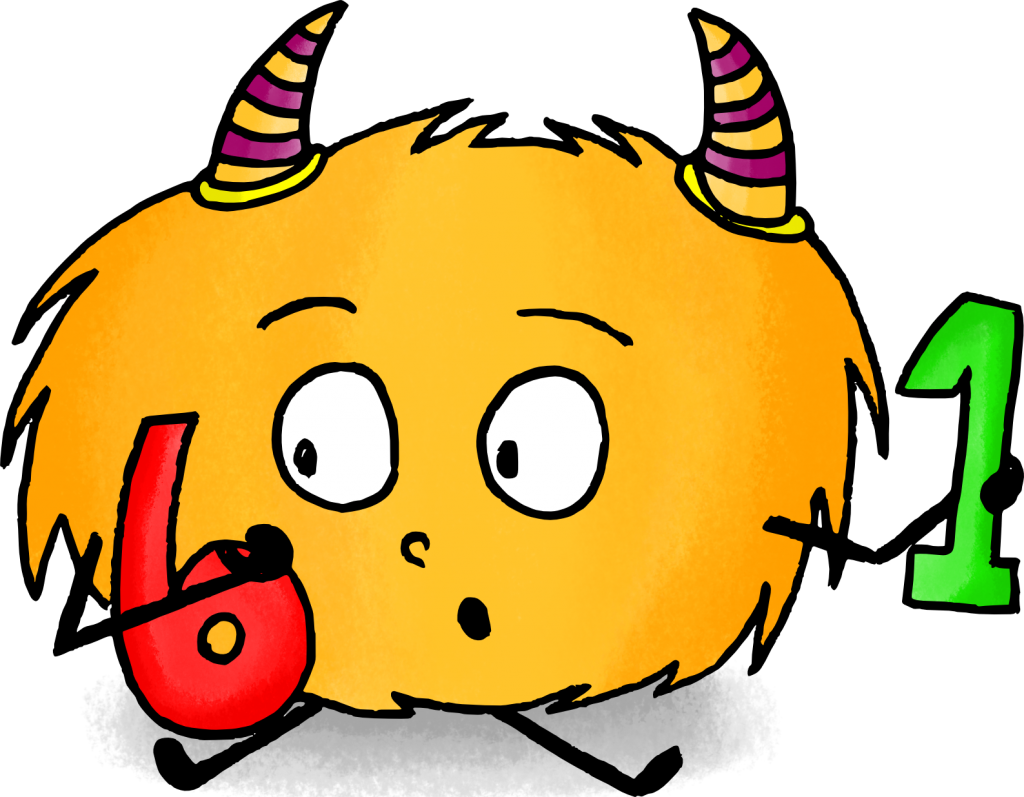 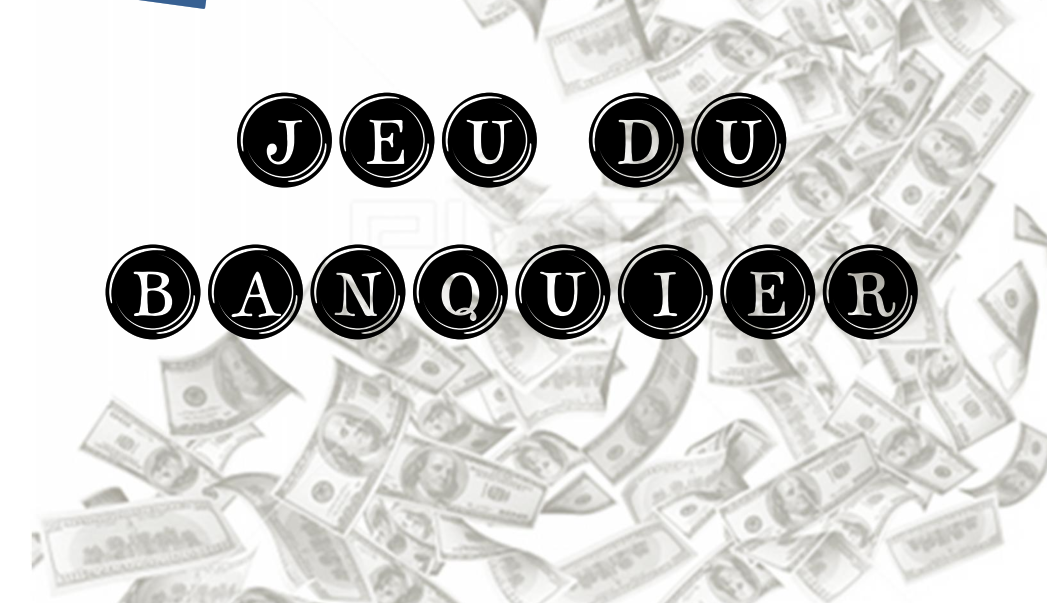 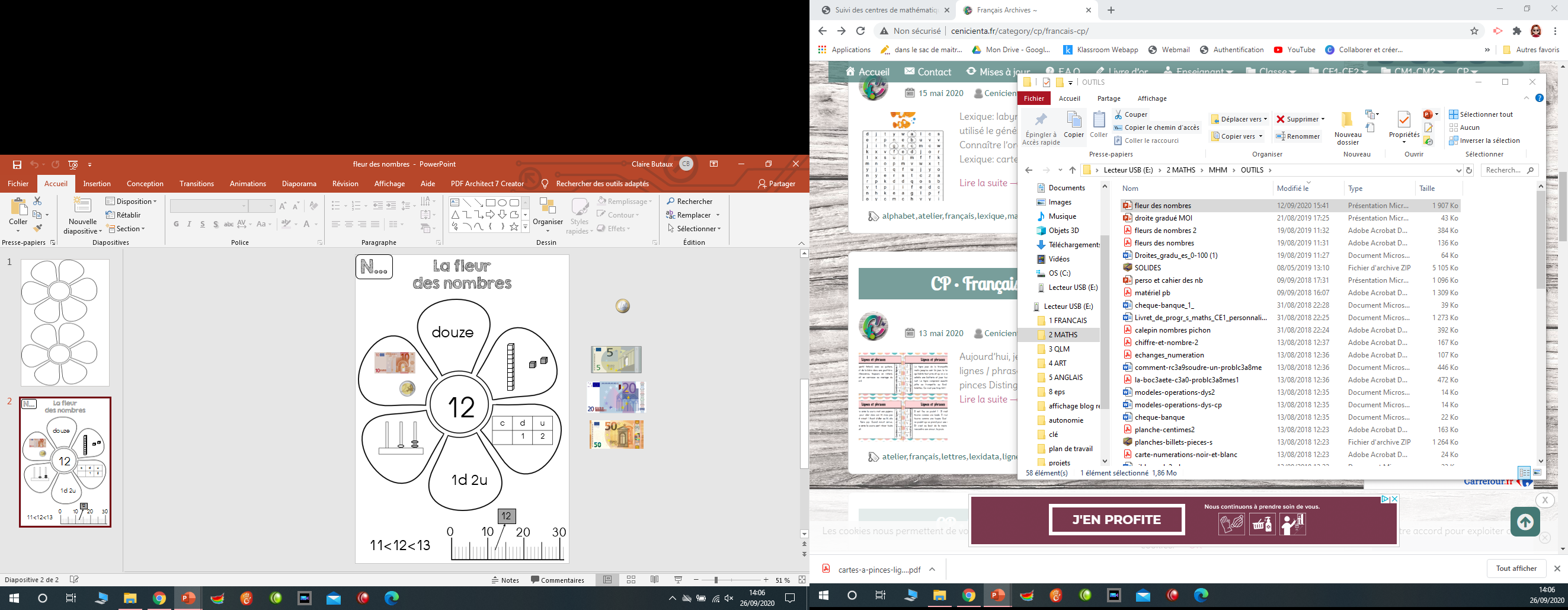 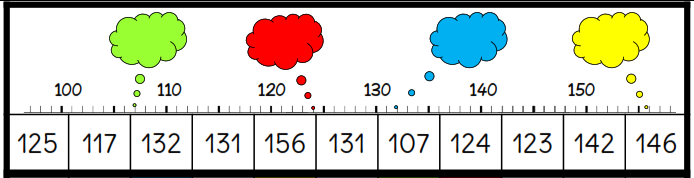 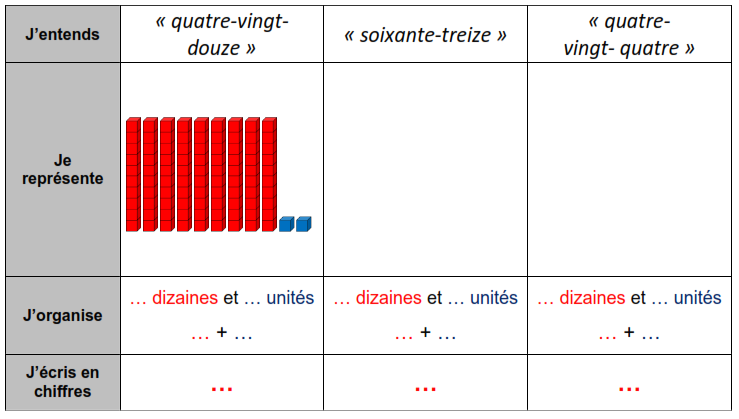 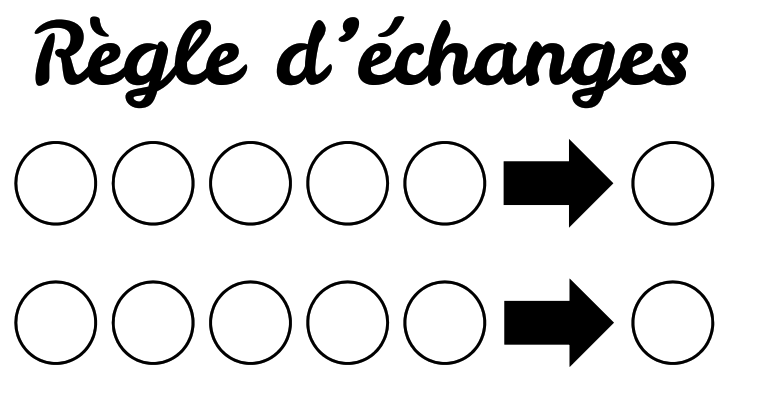 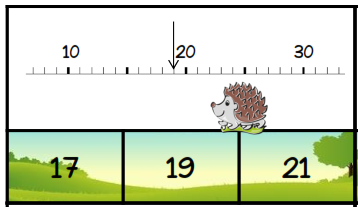 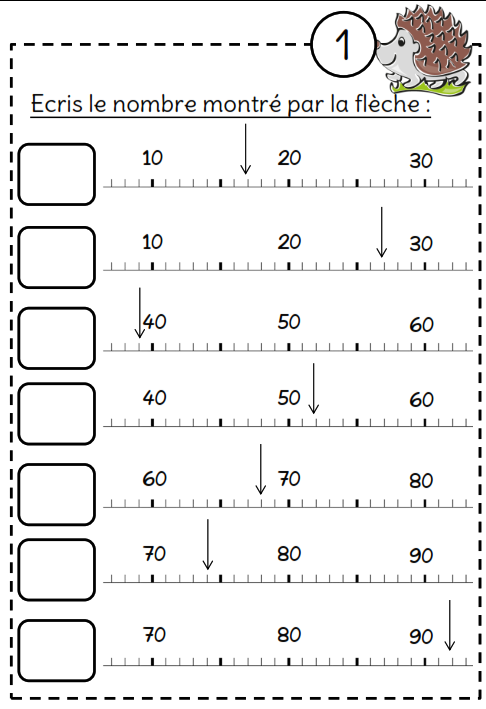 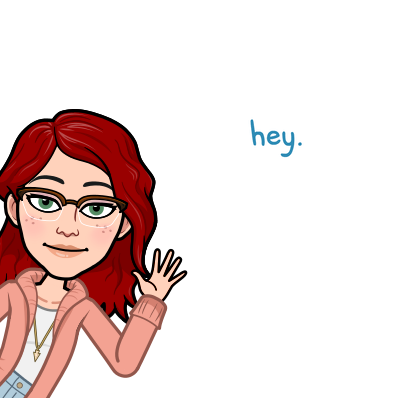 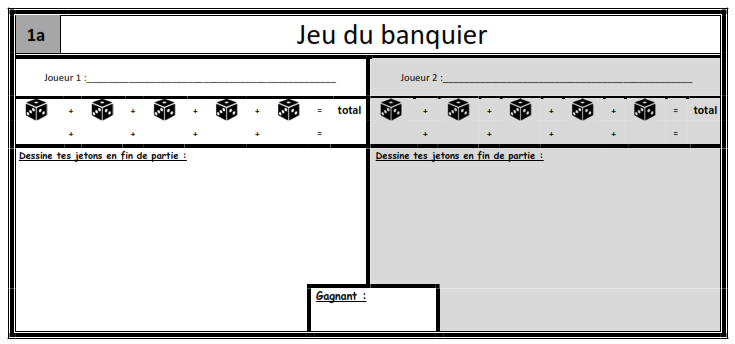 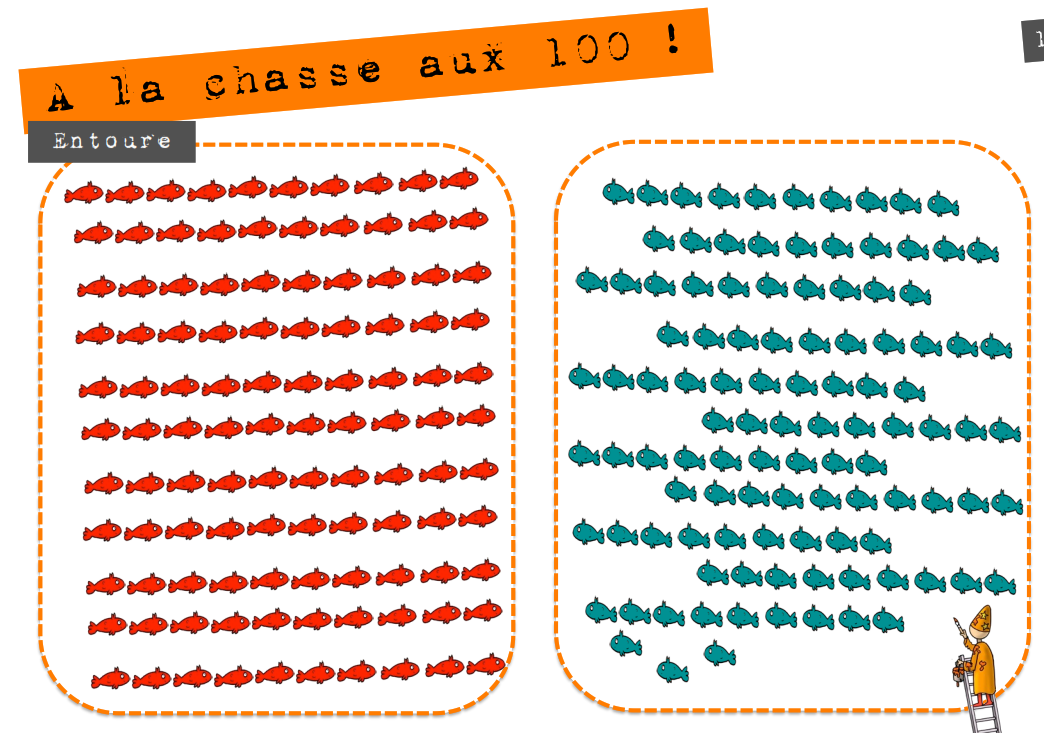 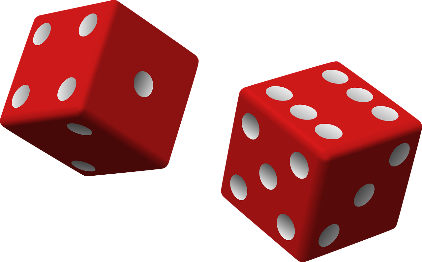 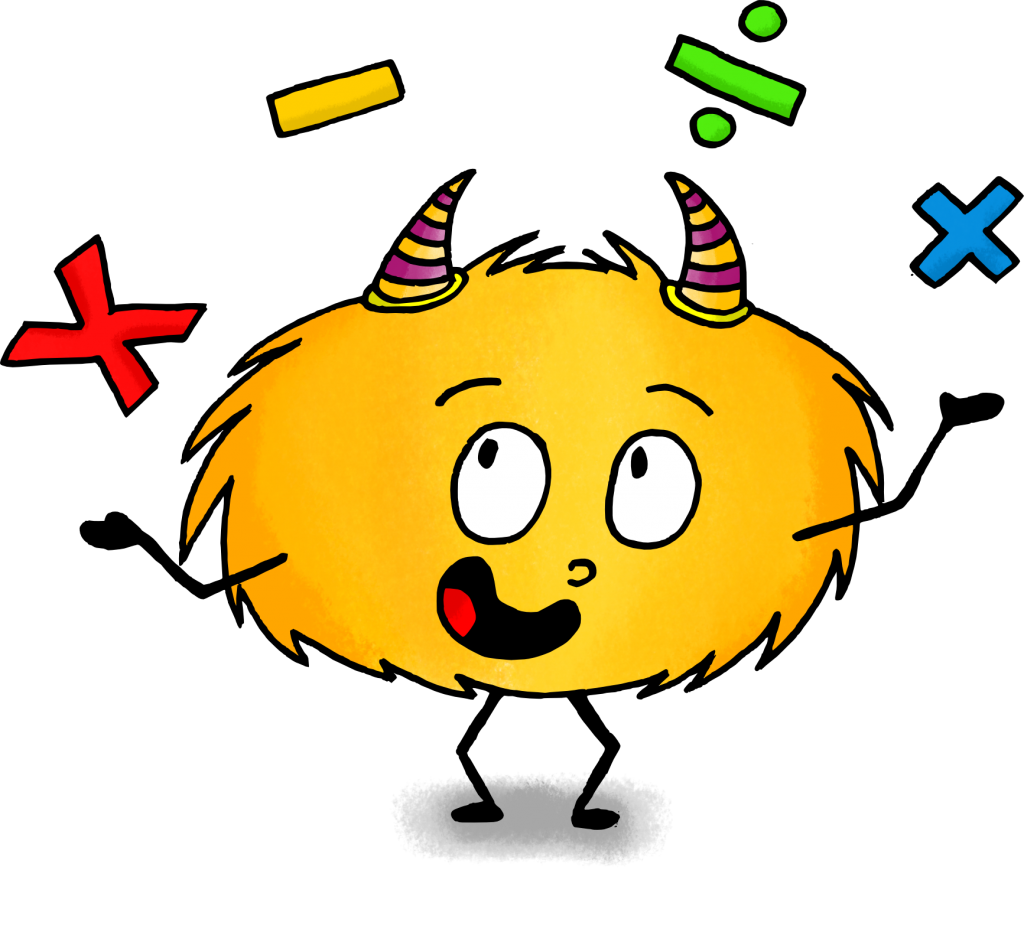 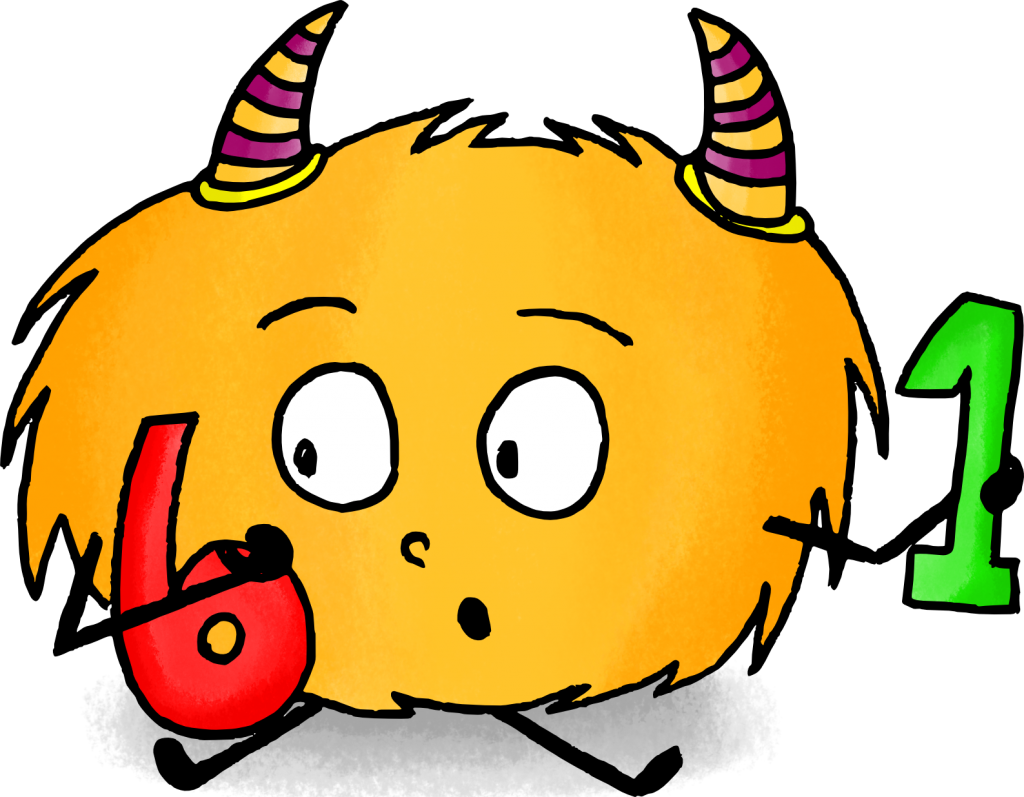 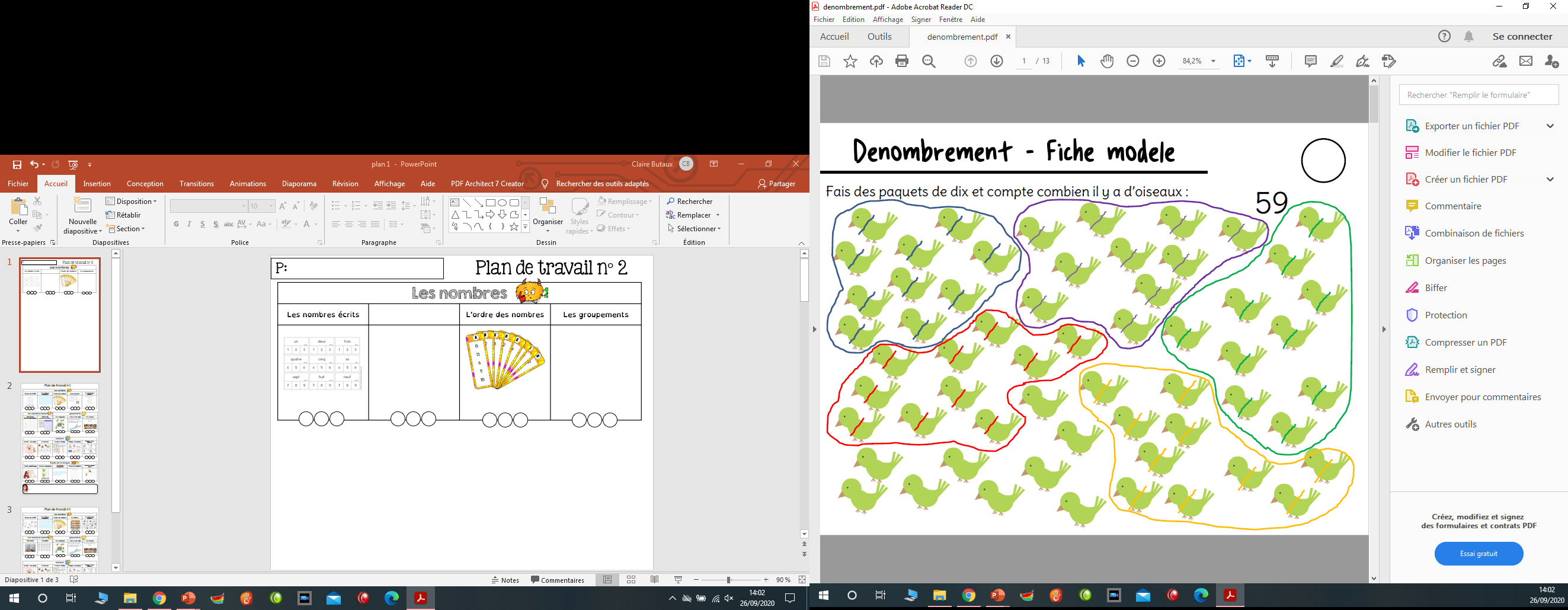 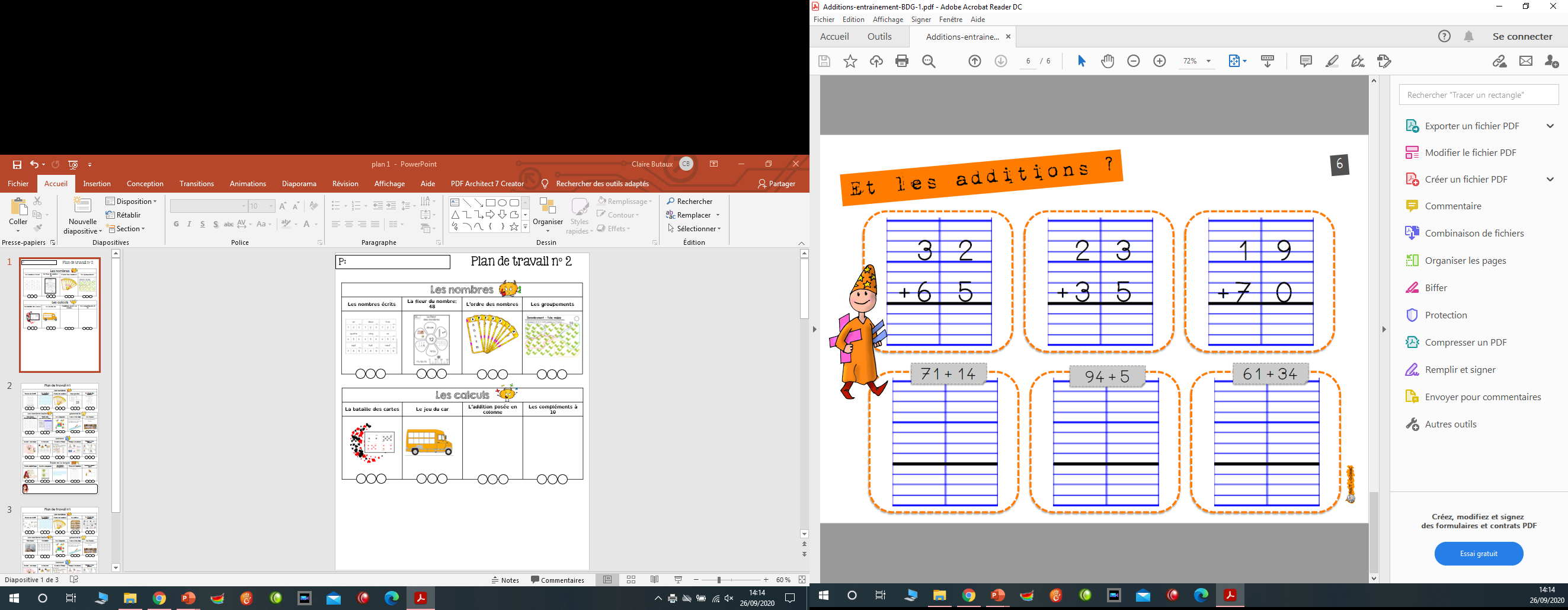 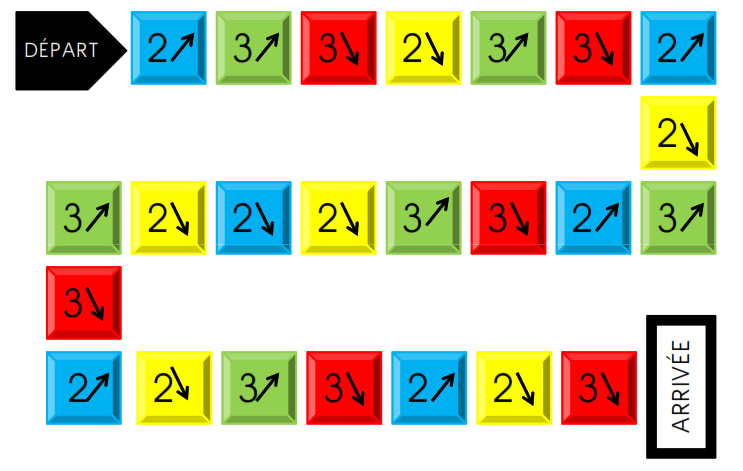 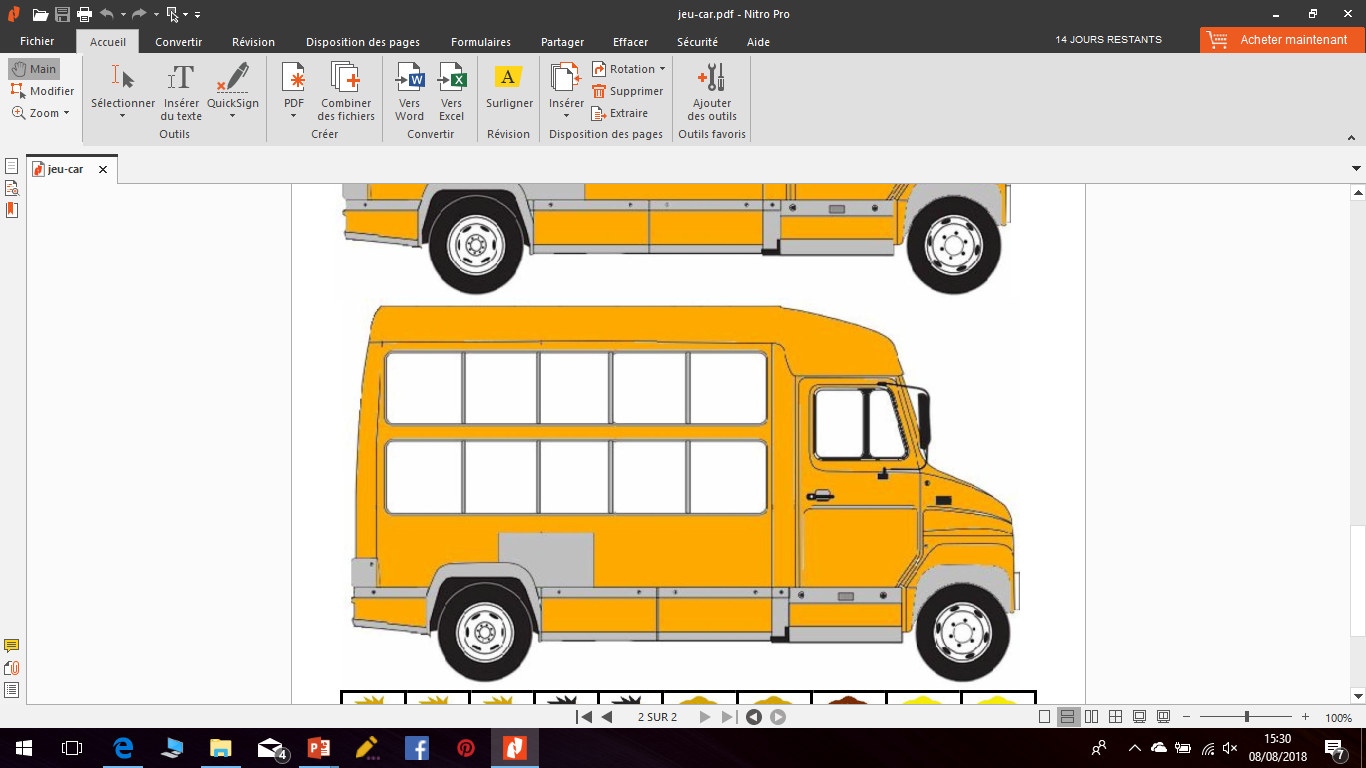 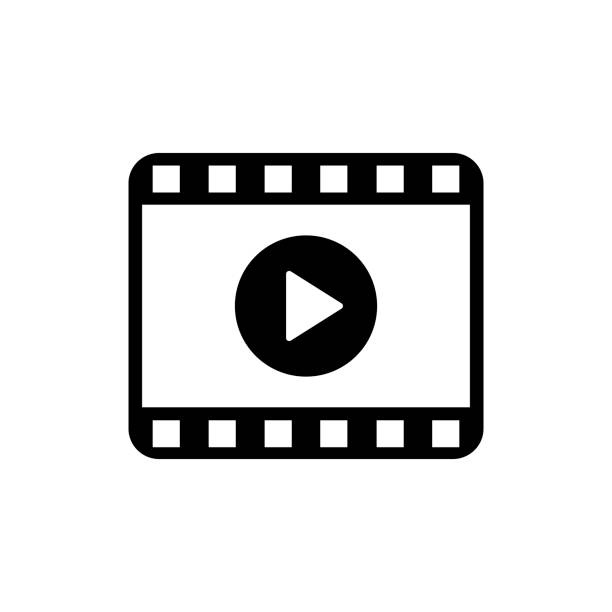 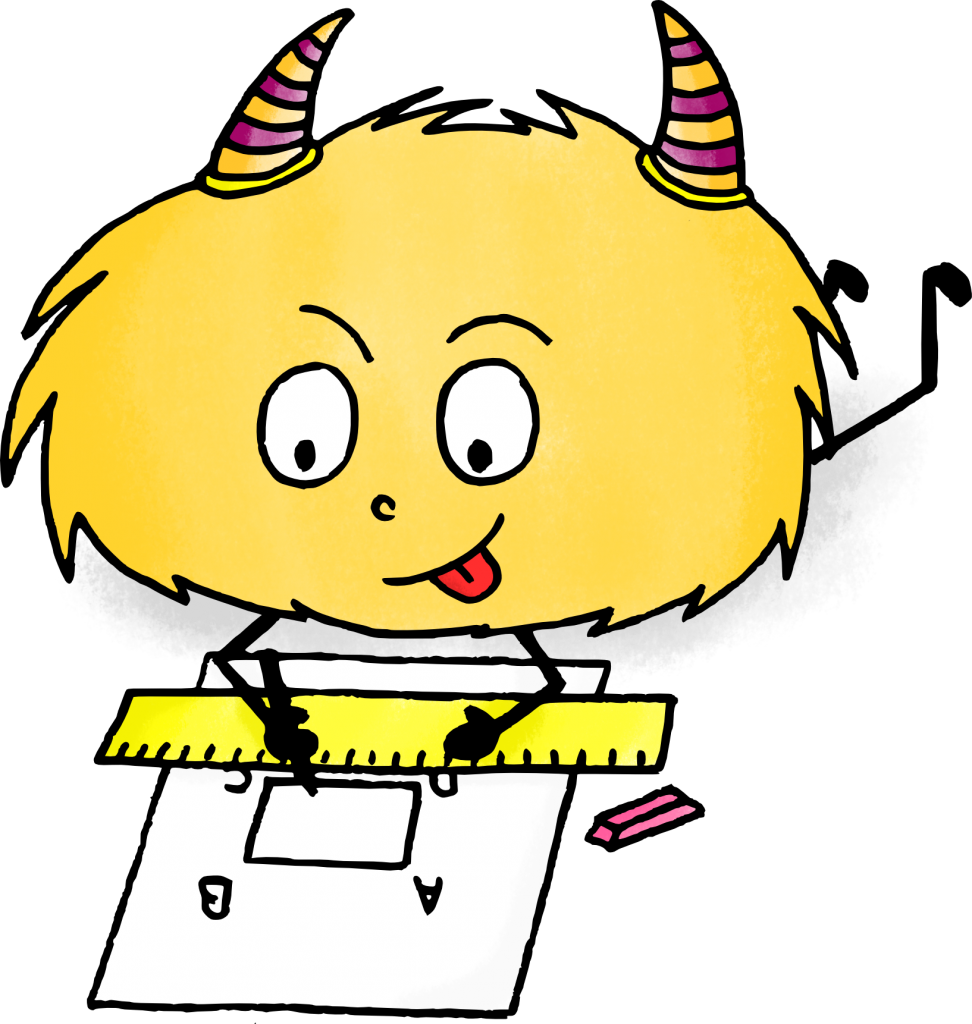 Vidéos
Géométrie
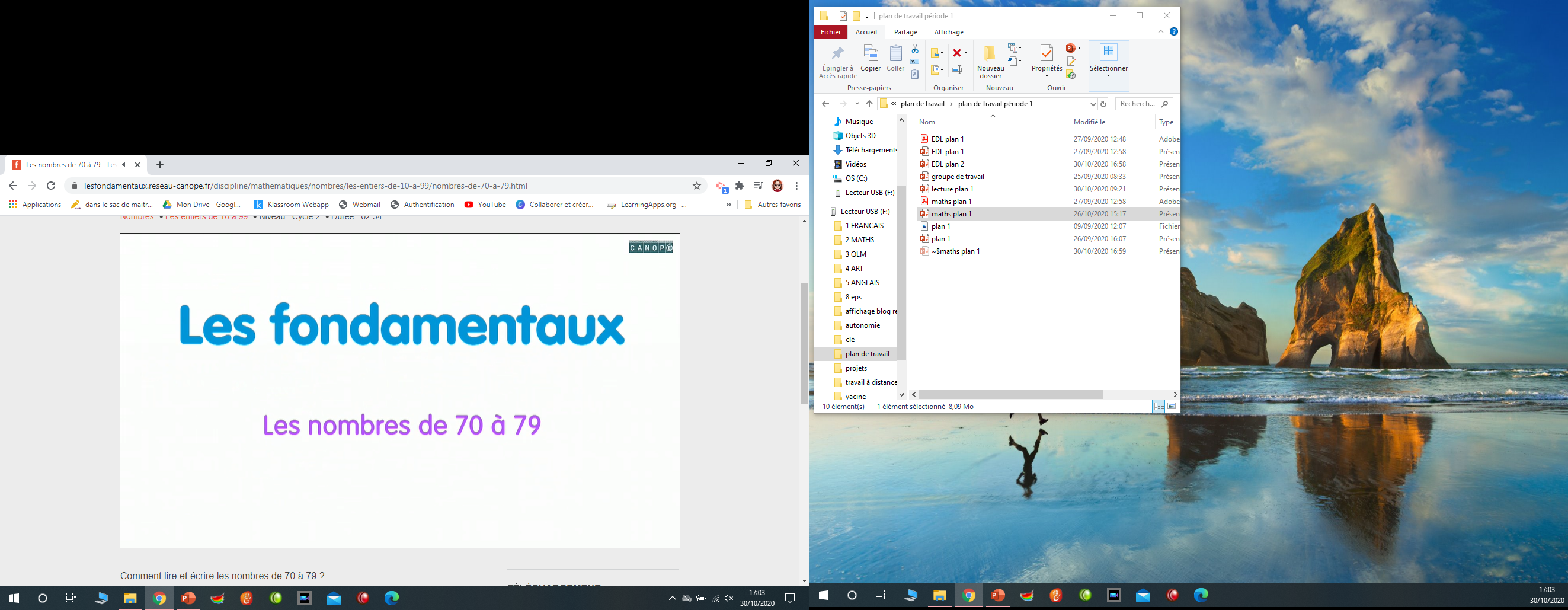 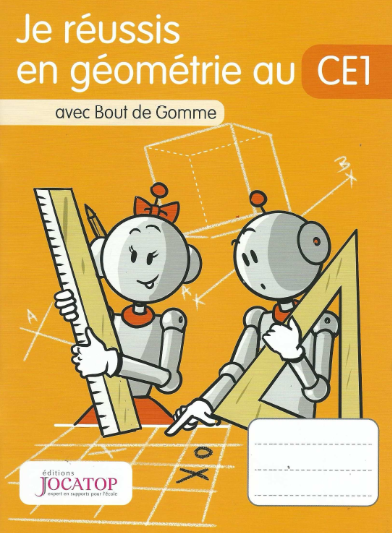 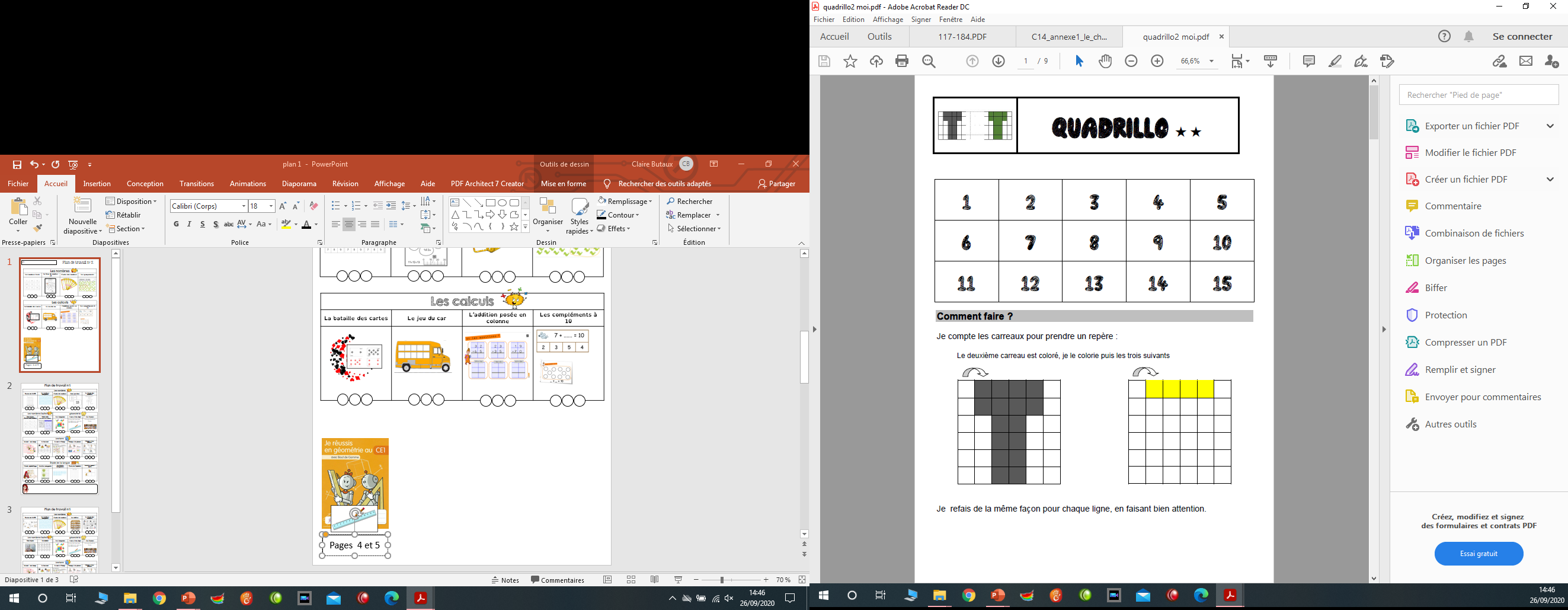 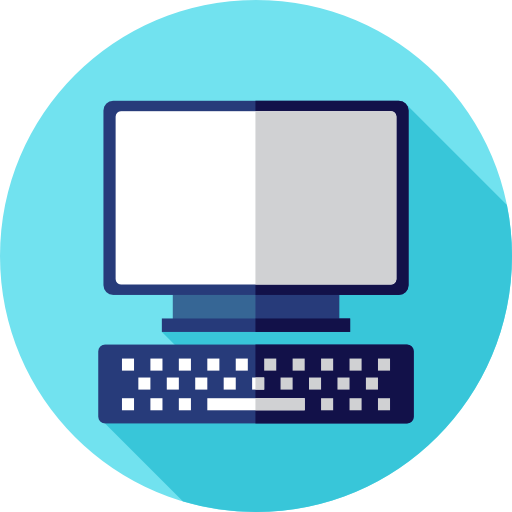 Ordinateur
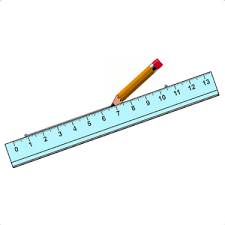 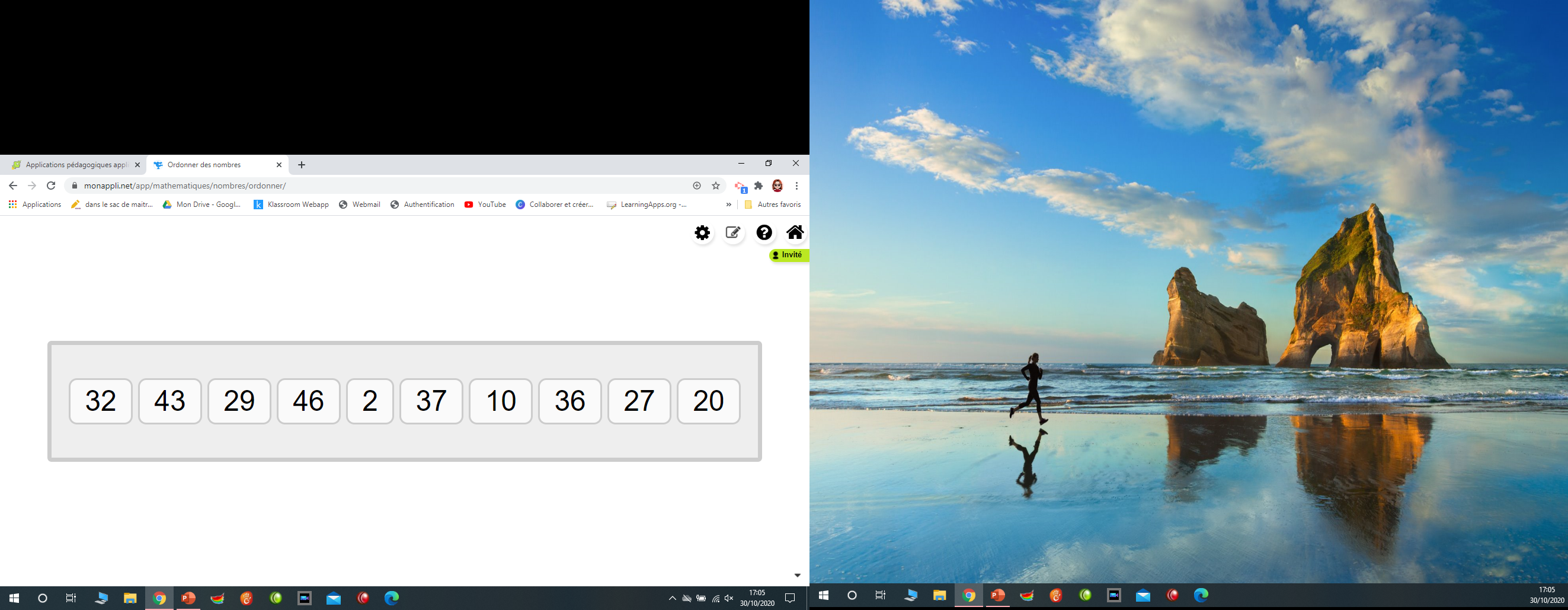 Ordonner les nombres de 
0 à 99
4 à 14
Pages  8 et 9